Interrelations Among Country Image,Destination Image, and Olympic Games Image
Jeeyeon (Jeannie) Hahm, PhD 
(Jeeyeon.Hahm@ucf.edu)
Asli Tasci, PhD
Deborah Breiter-Terry, PhD
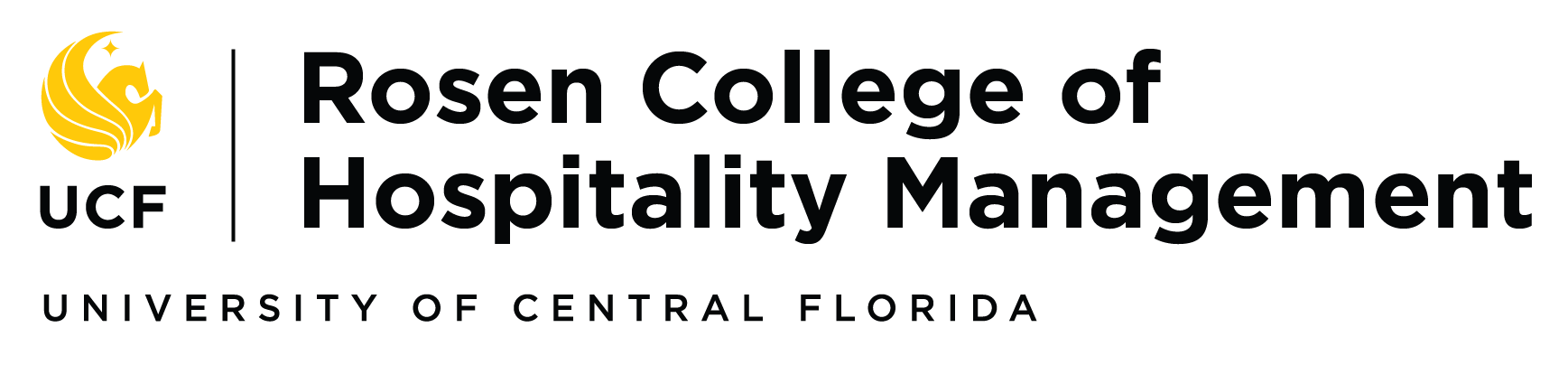 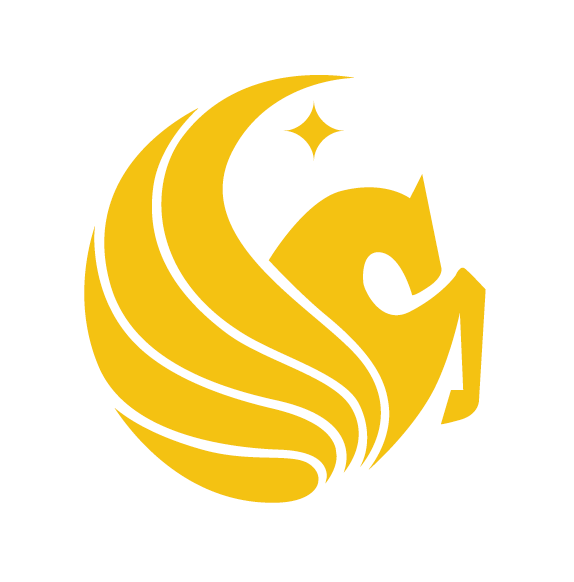 Background of Study
Sport events receive increasing attention from destination marketing and management organizations due to their influence on enhancing destination image and the potential behavioral consequence of future visit intentions (Chalip, Green, & Hill, 2003; Chalip & McGuirty, 2004; Jago, Chalip, Brown, Mules, & Shameen, 2003). 
The goal of this research is to identify the triangular relations among country image, destination image, and mega event image, specifically the Olympic Games image in order to identify the benefactors and beneficiaries in these complex relationships.
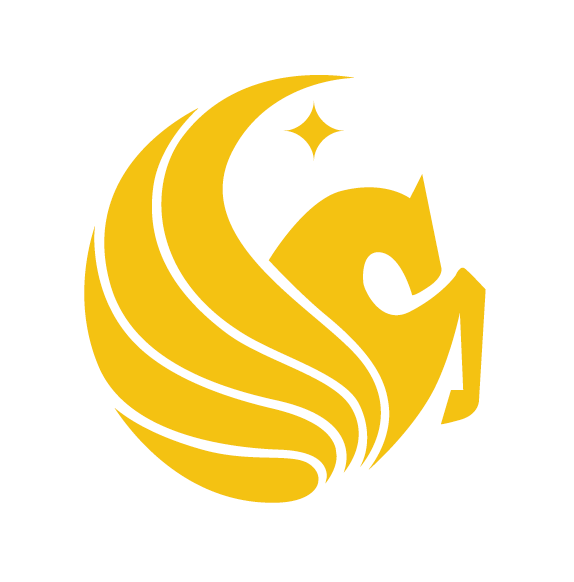 Conceptual Framework
Based on the past literature, mutual relations among all constructs are assumed. 
Since no study has measured all three images together, these assumptions and the strength of the relations among the constructs will be defined in the current study. 
This study will be the first to measure the image of a mega event in different destination image contexts and different country settings.
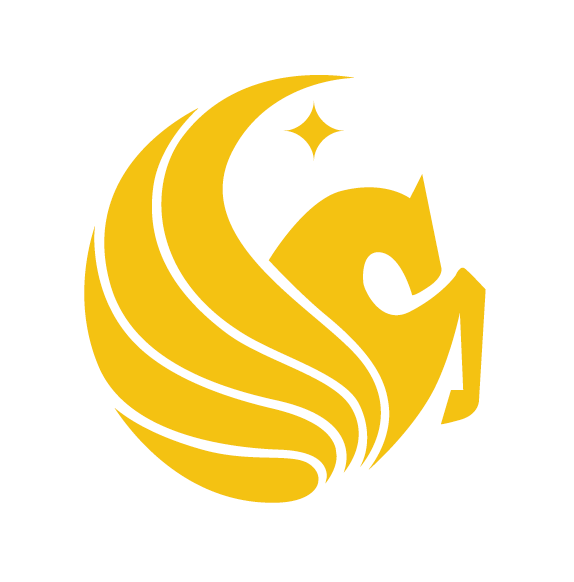 Literature Review
Country image and destination image are thought to be interrelated, due to the influence of the former on the perceptions of products of that country, including tourism products
Although there are negative perceptions of a country (especially developing nations) from an economic, political, and social perspective (i.e., country image), the country may be positively perceived from a tourism point of view (i.e., destination image) 
Strong image of a destination may influence a sport tourist’s decision to attend an event
A successful mega event, such as the Olympic Games may in turn contribute to the image improvement of a destination
Sport event image in relation to destination image is postulated to involve cognitive and affective perceptions related to emotional, organizational, environmental, physical, and social aspects that are permeated by common and unique attributes
No previous studies examined whether the general country of origin image or the destination image is a more relevant construct to measure in the context of a popular and well-established mega event 
Alvarez & Korzay, 2008; Echtner, 2002; Kaplanidou, 2010; Kaplanidou & Vogt, 2007;
Martin & Eroglu, 1993; Nadeau, Heslop, O’Reilly, & Luk, 2008; Ozturkmen, 2005
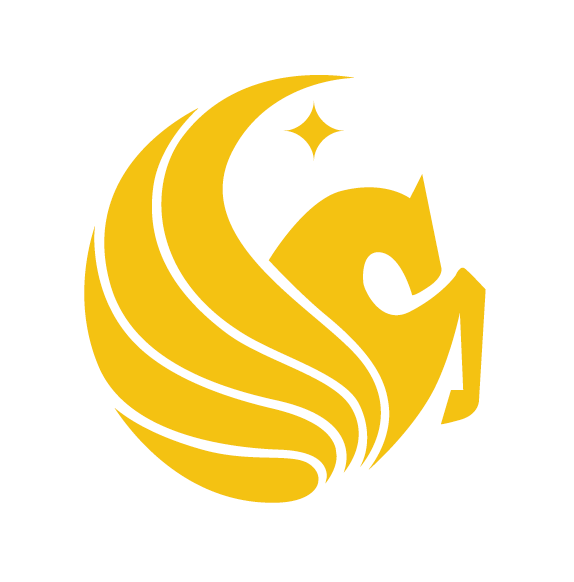 Methodology: Survey Instrument
7-point Likert scales (1 = Extremely Poor, 7 = Excellent) to measure:
Country Image (9 items)
Destination Image (13 items)
Olympic Games Image (10 items)
7-point Likert scales (1 = Extremely Unimportant, 7 = Extremely Important) to measure:
Importance of Information Sources for Destination Image (6 items)
Importance of Information Sources for Olympic Games Image (6 items)
Past Experience with the Country and the Olympic Games
Familiarity with and Interest in the Olympic Games
Sociodemographic Questions
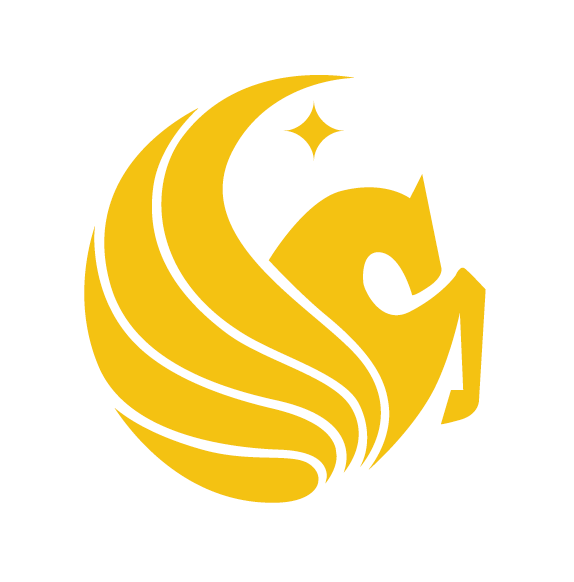 Methodology: Sampling Frame & Data Collection
Quasi-experimental study design
Four groups of different countries that hosted the Olympic Games in recent years:
Greece (motherland of the Olympic Games)
Brazil 
Russia
England
Online data collection
Amazon’s Mechanical Turk
Participants that consented to the survey were randomly assigned to one of the four groups
390 usable samples (out of a total of 422 collected)
Data Analysis: Descriptive statistics, frequencies, chi-square test, correlations, t-tests, and ANOVA
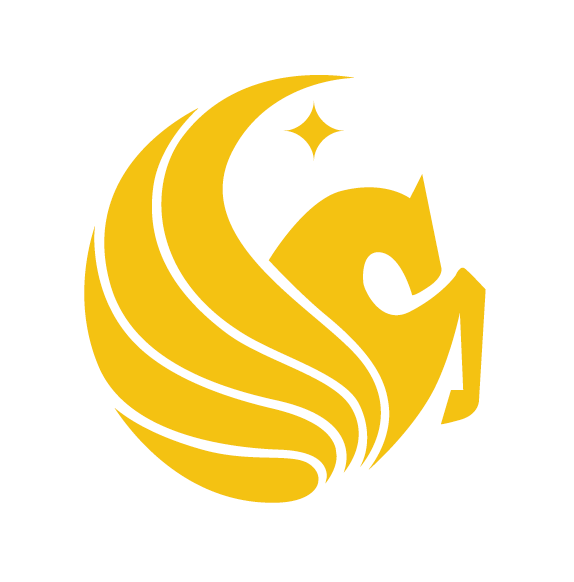 Results
Past Experience and Interest
Small percentage have attended the Games before (2-8%)
Less than a quarter are interested in attending (18-25%)
Majority follow the Games on media (60-71%)
Some are familiar with the Games but not follow (30-39%)
Small percentage are not interested at all (0-6%)
The #1 country that comes to mind when thinking of the Games are:
USA 
Greece		
Brazil
Important Information Sources
Majority had no prior visit to the countries (lowest rated)
For England and Greece, word-of-mouth was rated highest
For Brazil and Russia, printed or online news media was rated highest
On average, TV programs and printed/online news media were top rated information courses in all groups
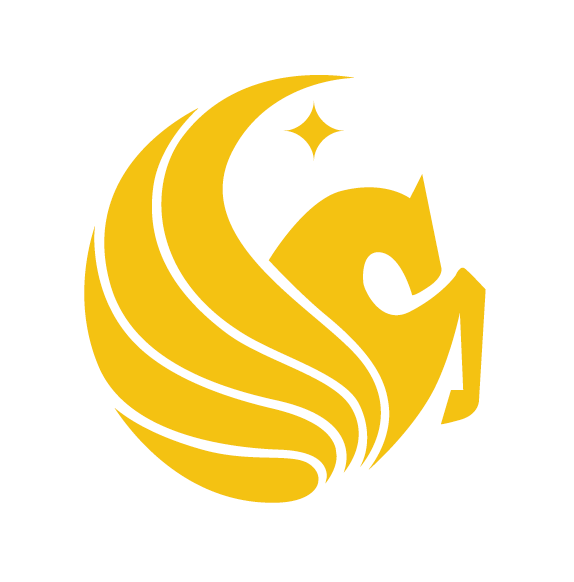 Results (cont.)
Country Image
Destination Image
England rated highest on country image on all of the items
Overall, Brazil rated the lowest
England and Greece rated top on 
“standard of living (5.72 and 4.47)”
“attention to societal well-being (5.70 and 4.54)”
Brazil rated highest on “diversity of cultural make up (4.58)” but lowest on “education system” and “political stability”
Russia rated top on “technological development (4.13)” but lowest on “diversity of cultural make up”
Overall, Greece rated the highest 
In general, Greece and Brazil rated better on destination image than country image
England rated highest on “amount of cultural/heritage attractions (6.06)”
England lost its top rating on most items of destination image
Greece and Brazil rated highest on “scenic beauty (6.06 and 5.88)”
Russia rated highest on “uniqueness of culture/customs (5.22)”
In general, Russia was the lowest rated destination
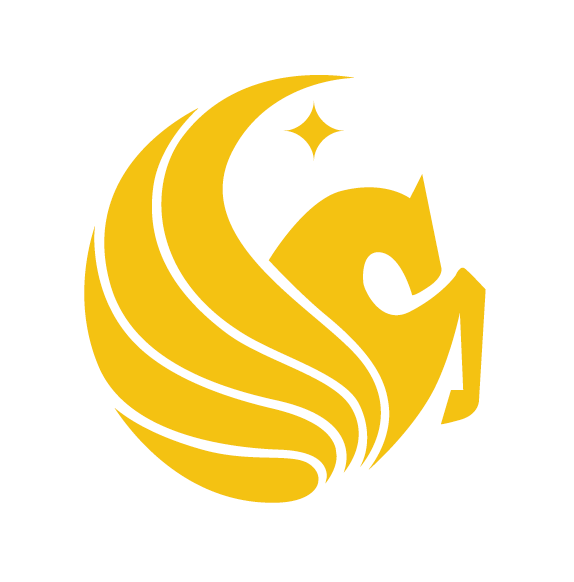 Results (cont.)
Olympic Games Image
Interrelationships
Positive relationship among country image, destination image, and Olympic Games image
When country image is high, so is destination image and Olympic Games image, and vice versa
Olympic Games image was strongest when compared to average of all countries’ country image and destination image
Olympic Games image was significantly better than the country image but similar to the destination image of Greece and Brazil
England is the only destination with both country image and destination image being fit with the Olympic Games image
“Spectacle of ceremonies” was rated the highest in all groups
“Environmentally friendly practices of the Olympic Games” was rated the lowest across all groups
Overall, Greece rated the highest and Brazil rated the lowest
The strength and stability of the Olympic Games image was evident
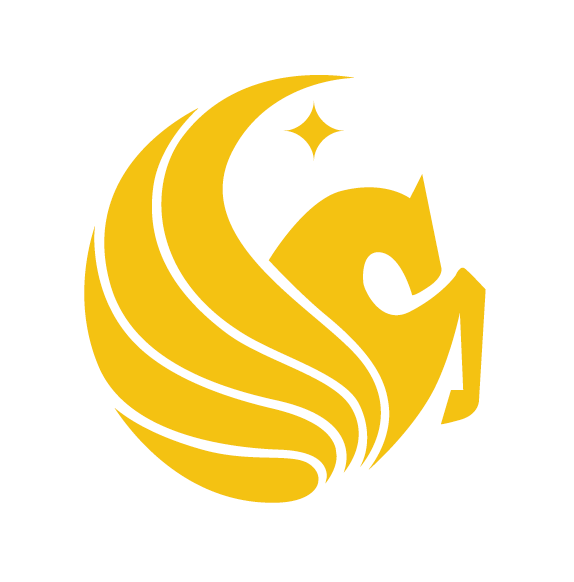 References
Alvarez, M. D. & Korzay, M. (2008). Influence of politics and media in the perceptions of Turkey as a tourism destination. Tourism Review, 63(2), 38-46.
Chalip, L., Green, B.C., & Hill, B. (2003). Effects of sport event media on destination image and intention to visit. Journal of Sport Management, 17(3), 214-234.
Chalip, L. & McGuirty, J. (2004). Building sport events with the host destination. Journal of Sport Tourism, 9(3), 267-282.
Echtner, C. M. (2002). The content of third world tourism marketing: A 4A approach. International Journal of Tourism Research, 4(6), 413-434.
Jago, L., Chalip, L., Brown, G., Mules, T., & Shameen, A. (2003). Building events into destination branding: Insights from experts. Event Management, 8(1), 3-14.
Kaplanidou, K. (2010). Active sport tourists: Sport event image considerations. Tourism Analysis, 15, 381-386.
Kaplanidou, K. & Vogt, C. (2007). The interrelationship between sport event and destination image and sport tourists’ behaviors. Journal of Sport & Tourism, 12(3-4), 183-206.
Martin, I. M. & Eroglu, S. (1993). Measuring a multi-dimensional contract: Country image. Journal of Business Research,  28(3), 191-210.
Martínez, S. C., & Alvarez, M. D. (2010). Country Versus Destination Image in a Developing Country. Journal of Travel & Tourism Marketing, 27(7), 748–764. 
Nadeau, J., Heslop, L., O’Reilly, N., & Luk, P. (2008). Destination in a country image context. Annals of Tourism Research, 35(1), 84–106. 
Ozturkmen, A. (2005). Turkish tourism at the door of Europe: Perceptions of image in historical and contemporary perspectives. Middle Eastern Studies, 41(4), 605-621.